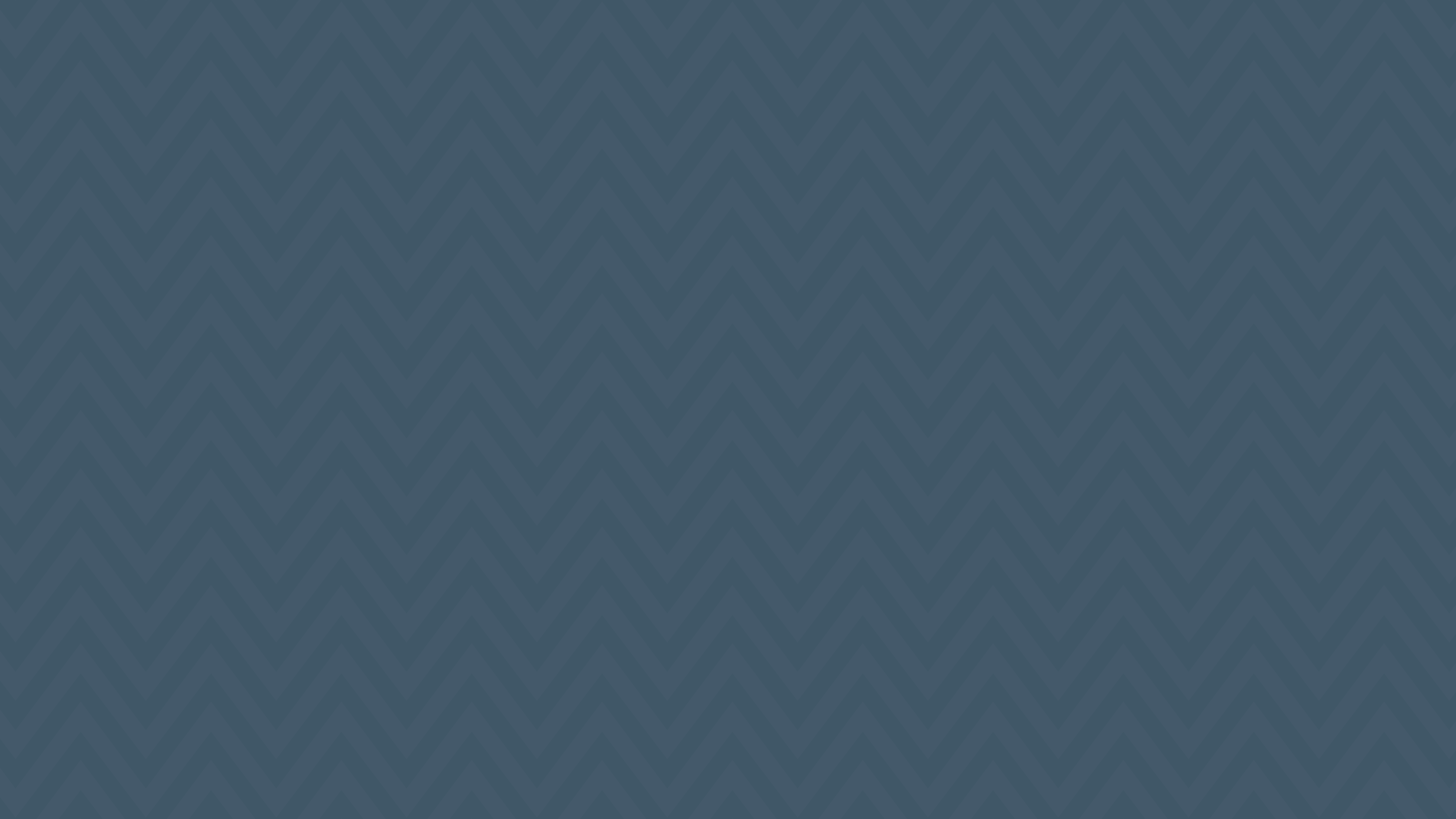 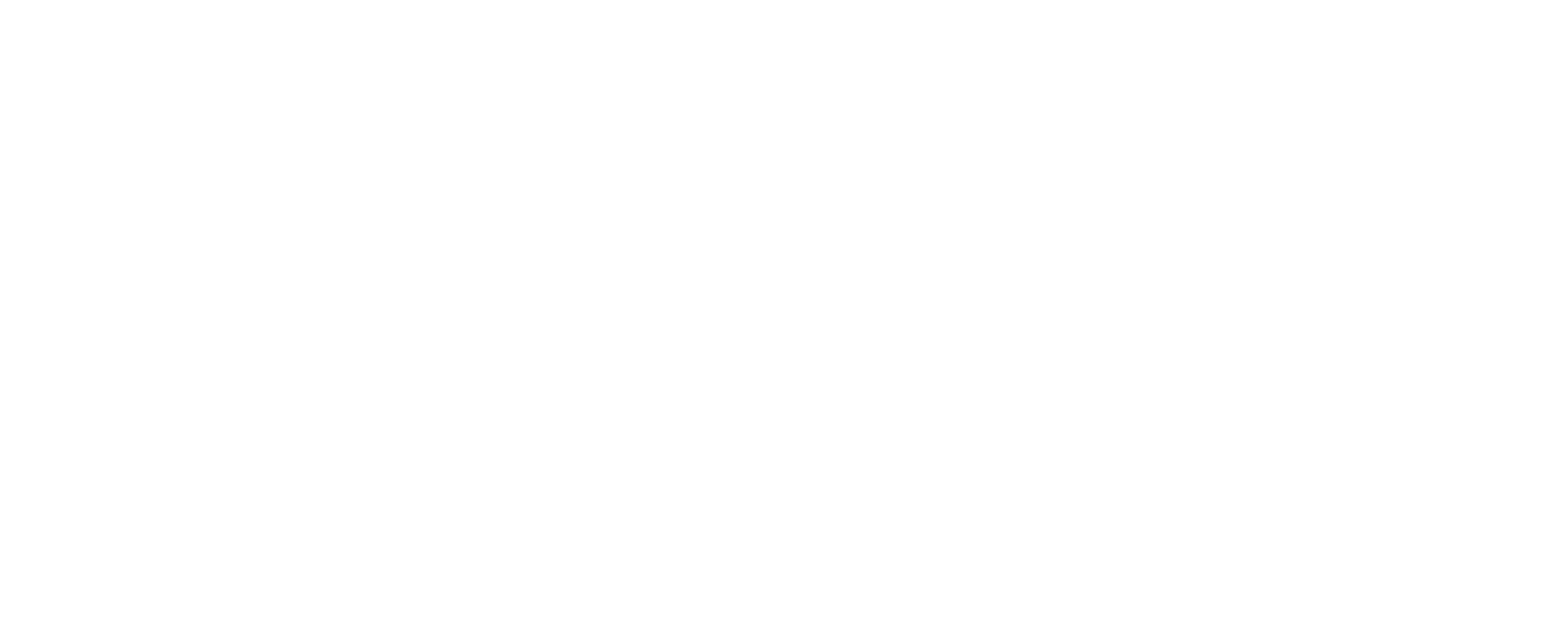 End Point Assessments: A Training Providers Perspective
Emma Innesbeer 
Head of Apprenticeships and Workplace Learning: Construction & Engineering
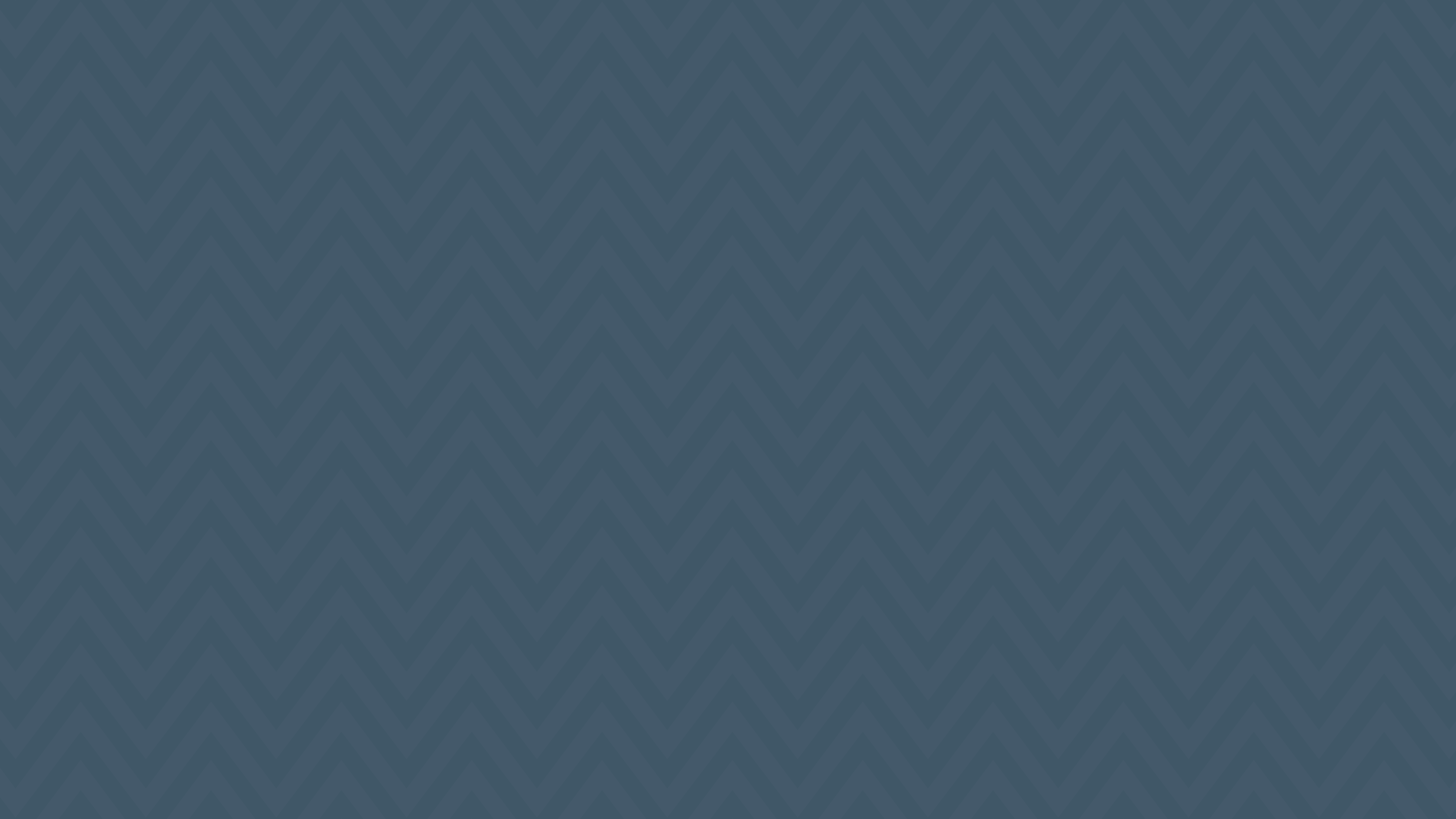 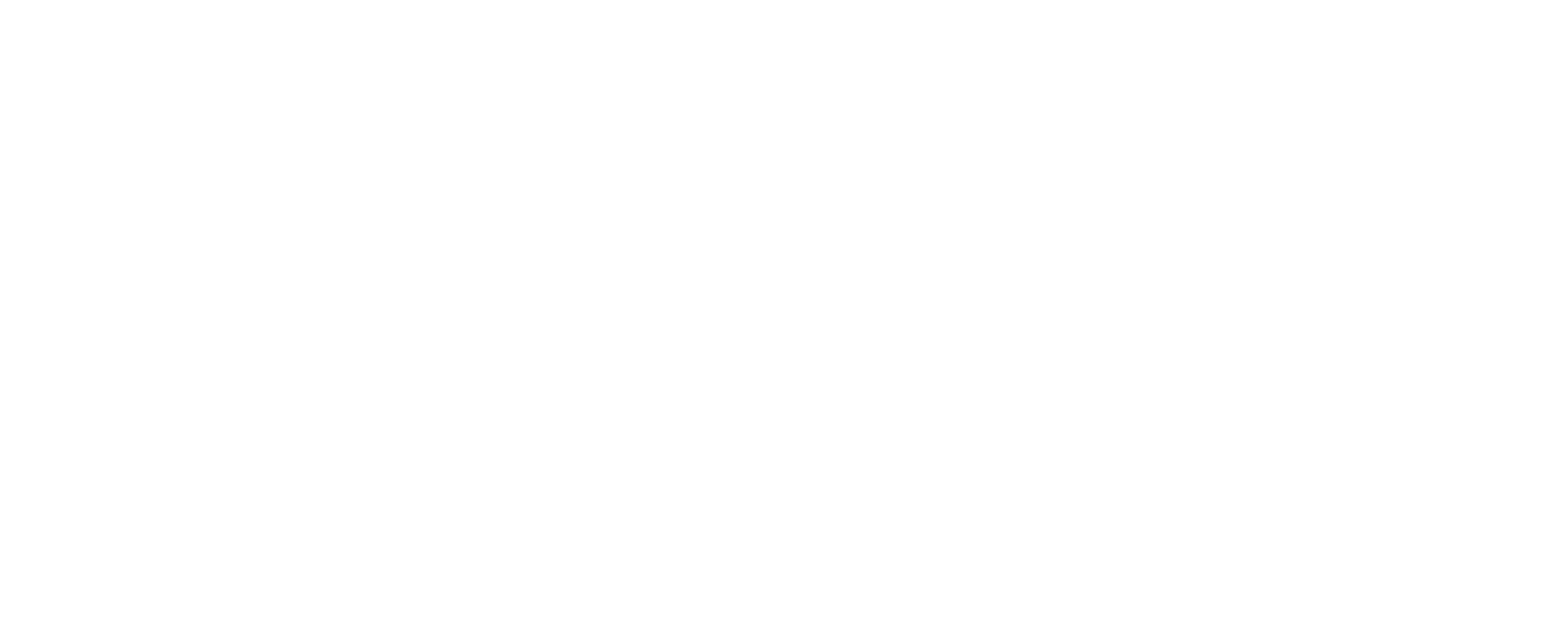 What is End-point Assessment (EPA)
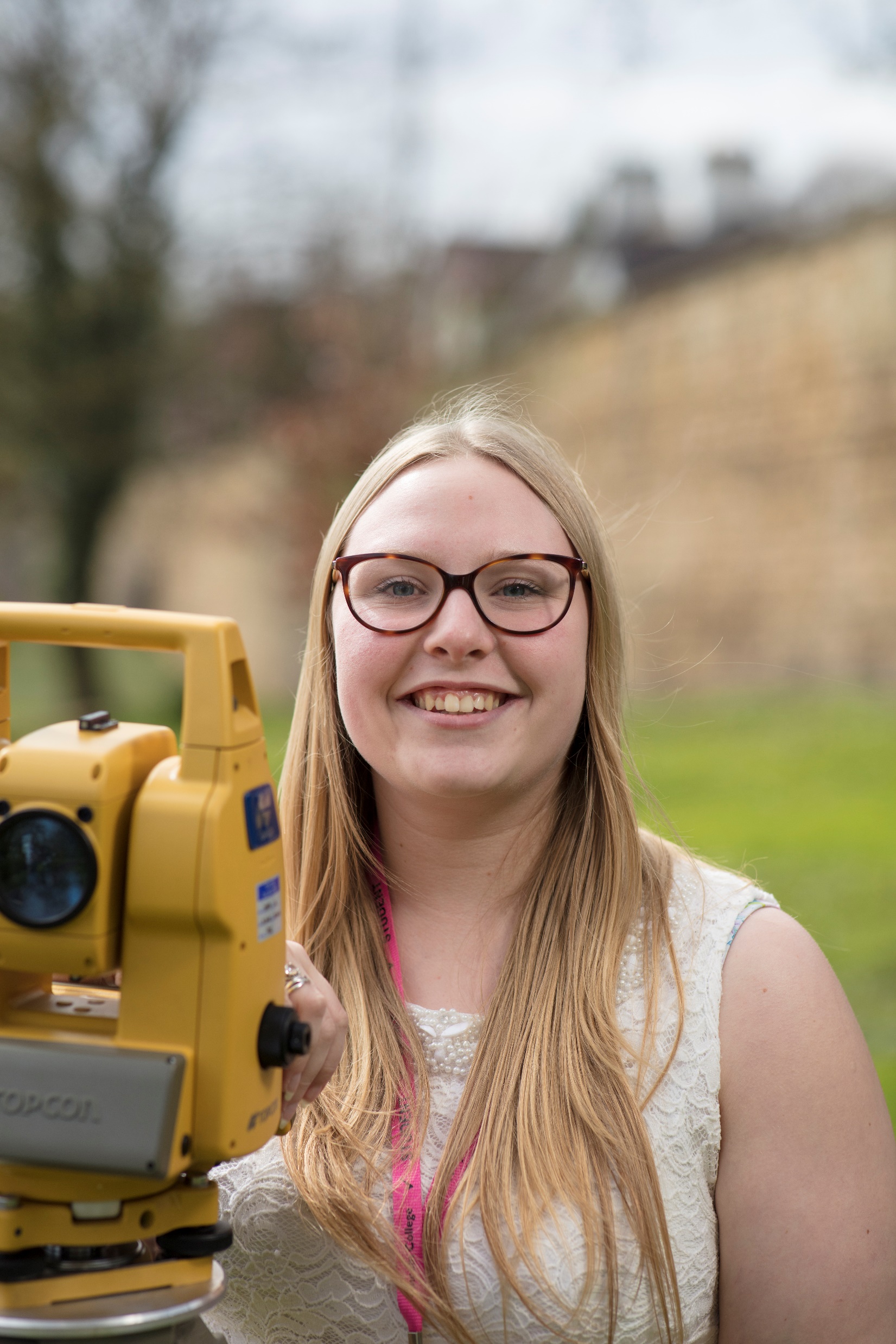 Assessment plans are designed by employer groups (Trailblazers) for their industry
Delivered by a Registered Apprentice Assessment Organisation (RAAO)
Assessment starts following a ‘gateway’ process to ensure learner readiness
Holistic – takes an overview of the apprentice’s performance at the end of the training period 
Assessment methods vary by standard
Results are graded
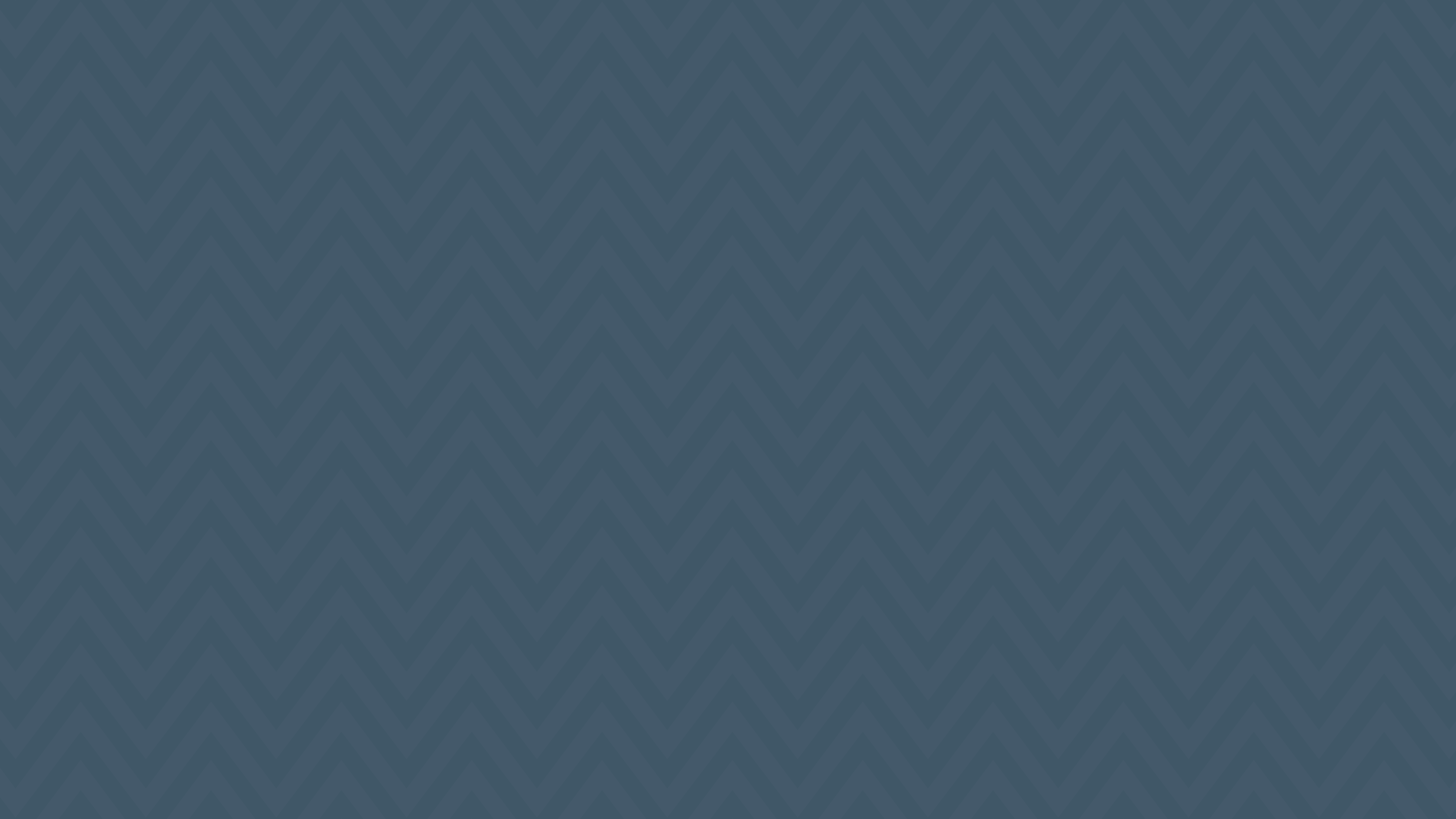 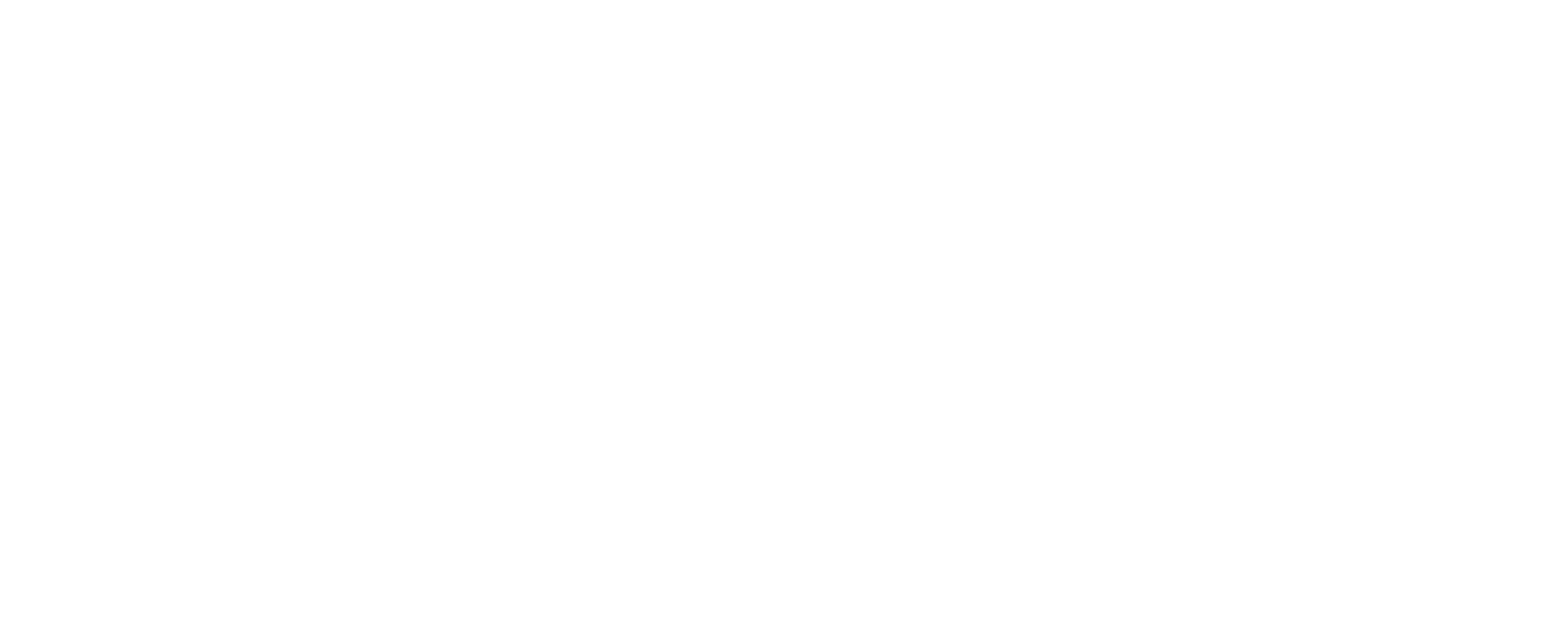 Context
The continued growth in the volume and type of apprenticeship standards, brings with it the continued growth in demand for End Point Assessment Organisations (EPAOs).
Although it is positive to see that there are (as of August 2019) 246 EPAOs, over a 50% increase from the same point in time last year, and that the average number of EPAOs per standard is 4.
However, there remain some apprenticeships without an EPAO.
In August 2019 there were 159 Standards without an EPAO 
Approximately 43% of which had apprentices on programme.
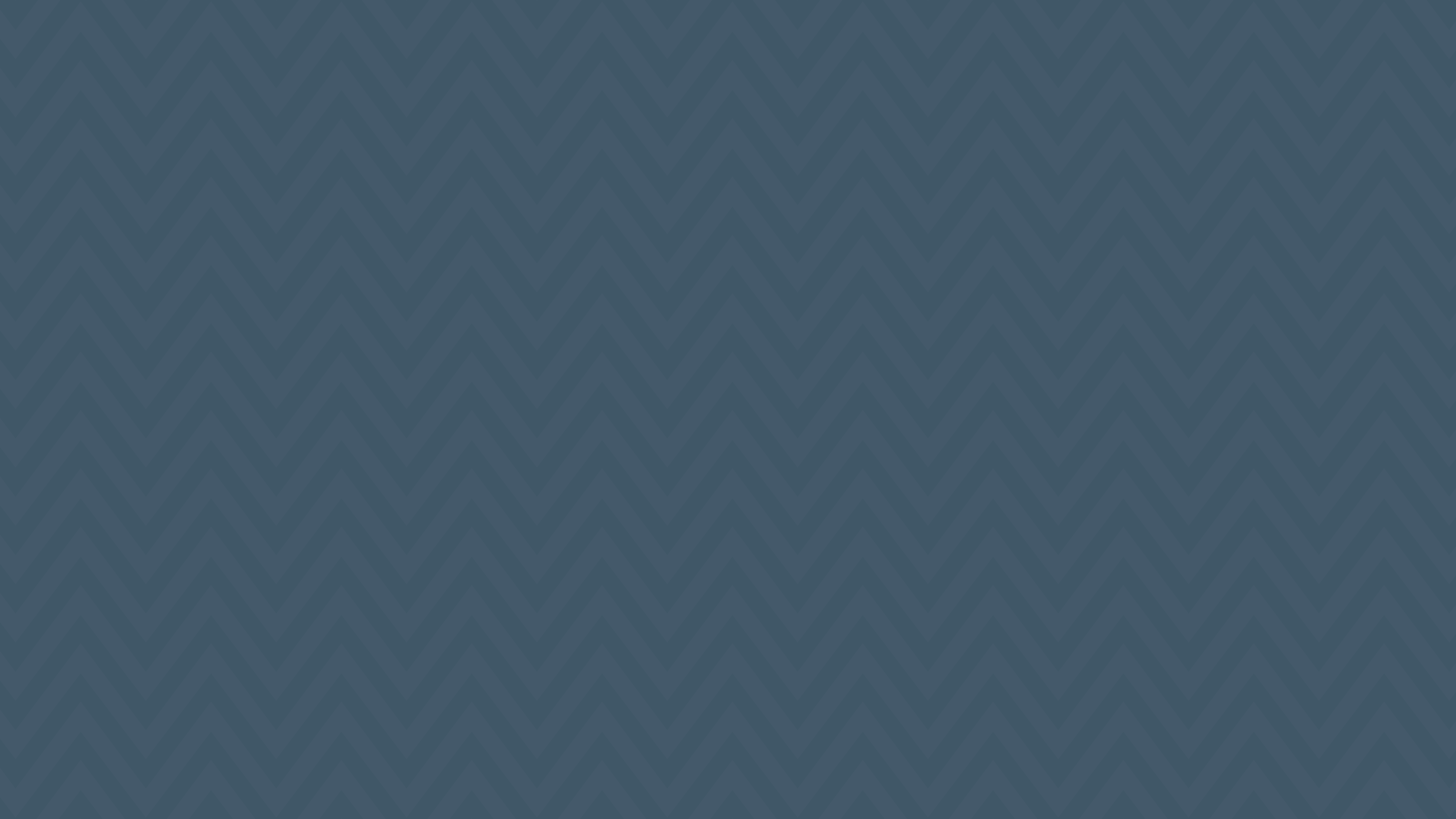 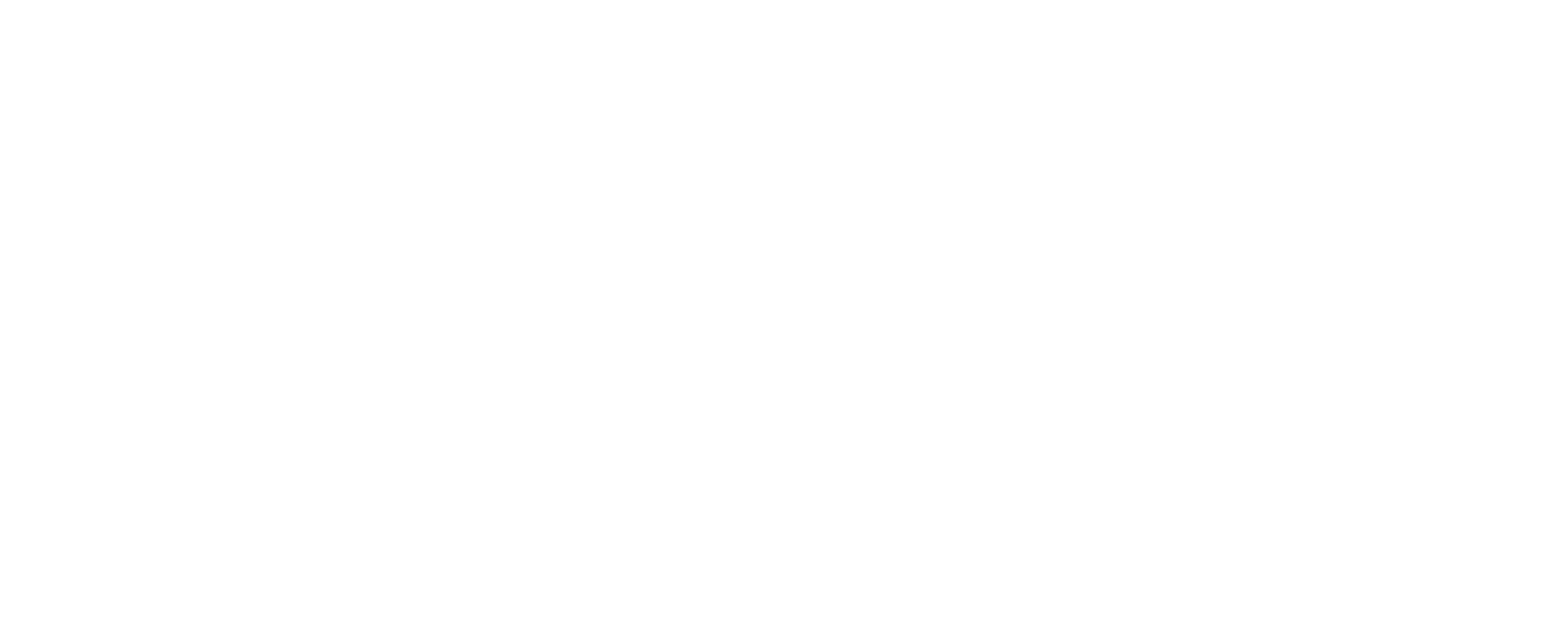 Backward Glance at Lincoln College
18/19
Size of apprenticeship cohort: 924
Number of Standards Delivered: 12
Number of EPA been through: 3 
Warehouse & Storage
Team Leader
Hair
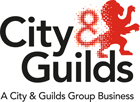 [Speaker Notes: Check with leads]
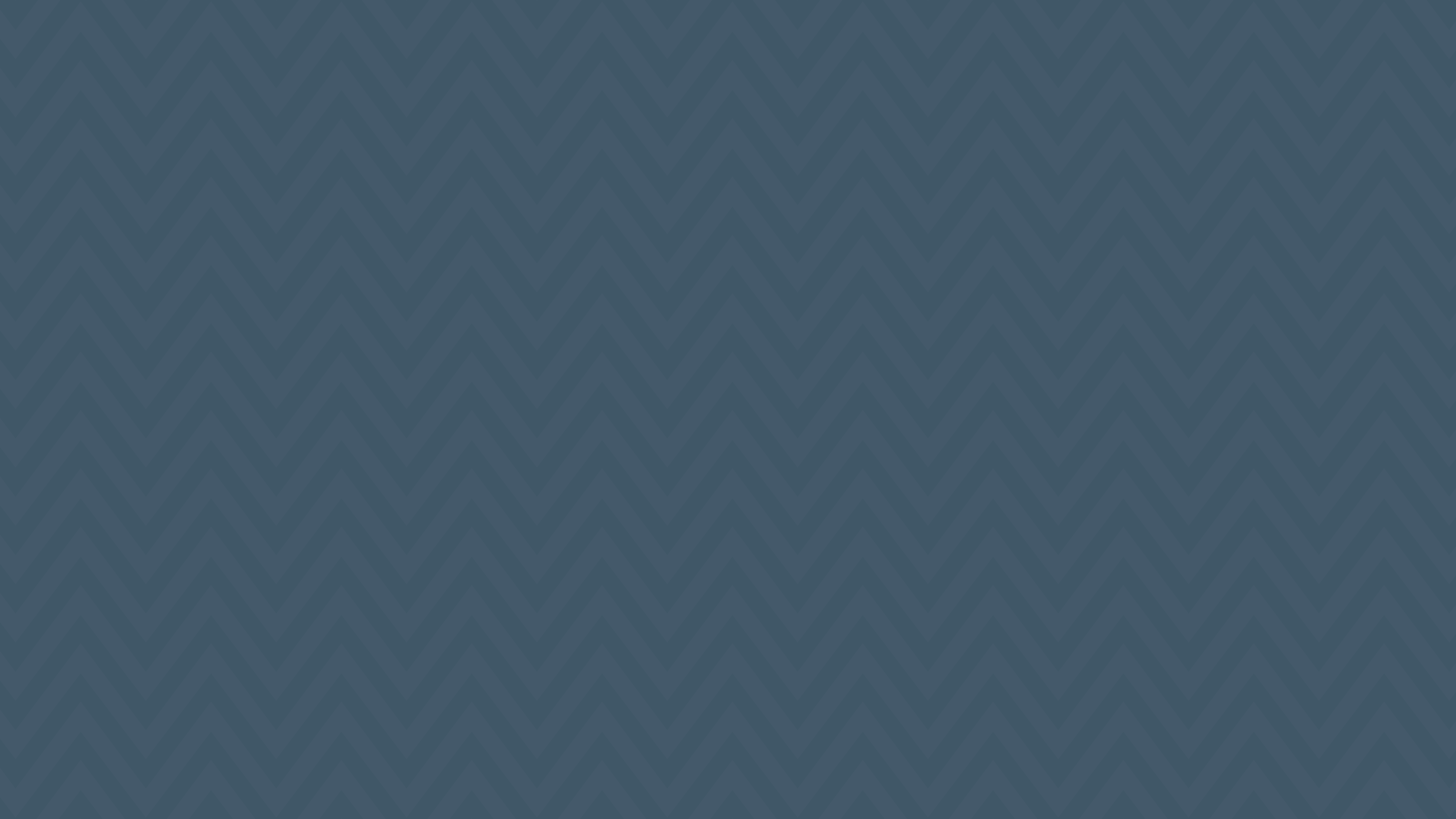 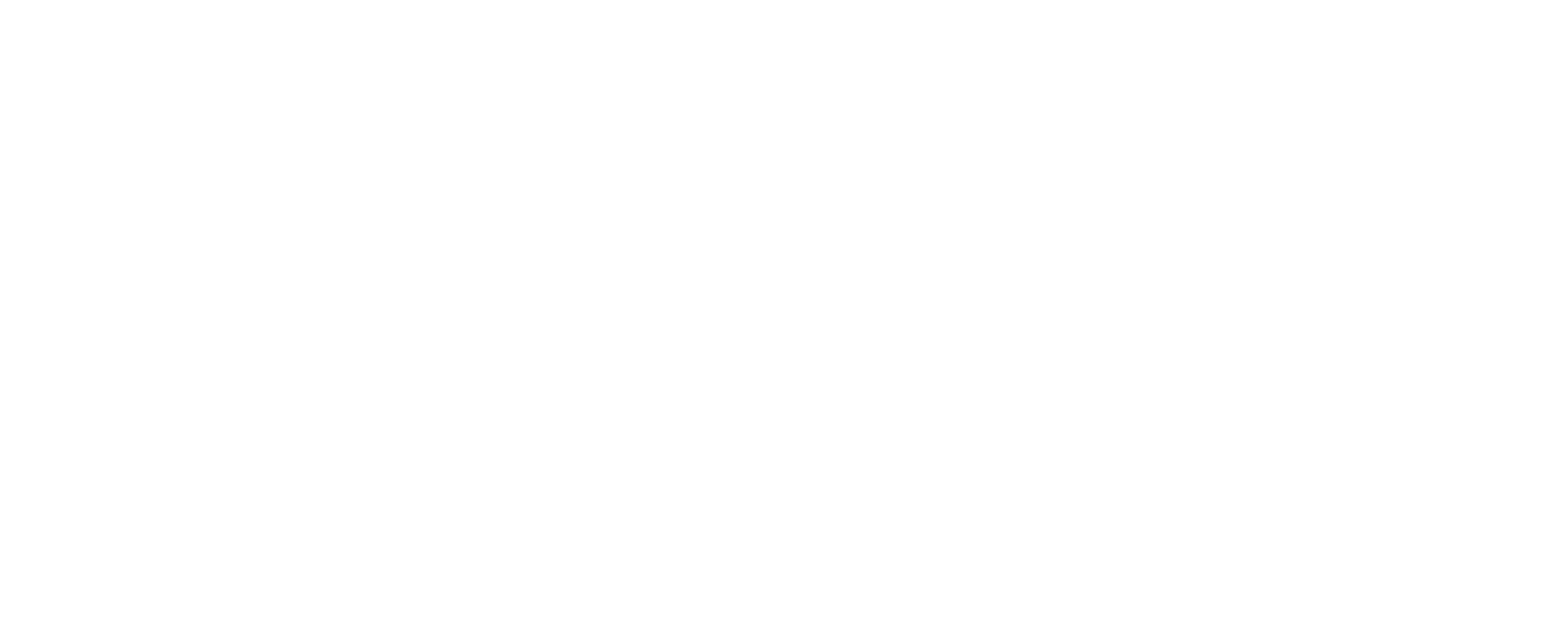 What is going well?
Value of apprenticeships
Learners experience
Value of assessments: ensuring real competences are measured and the leaners are fit for employment in their chosen field
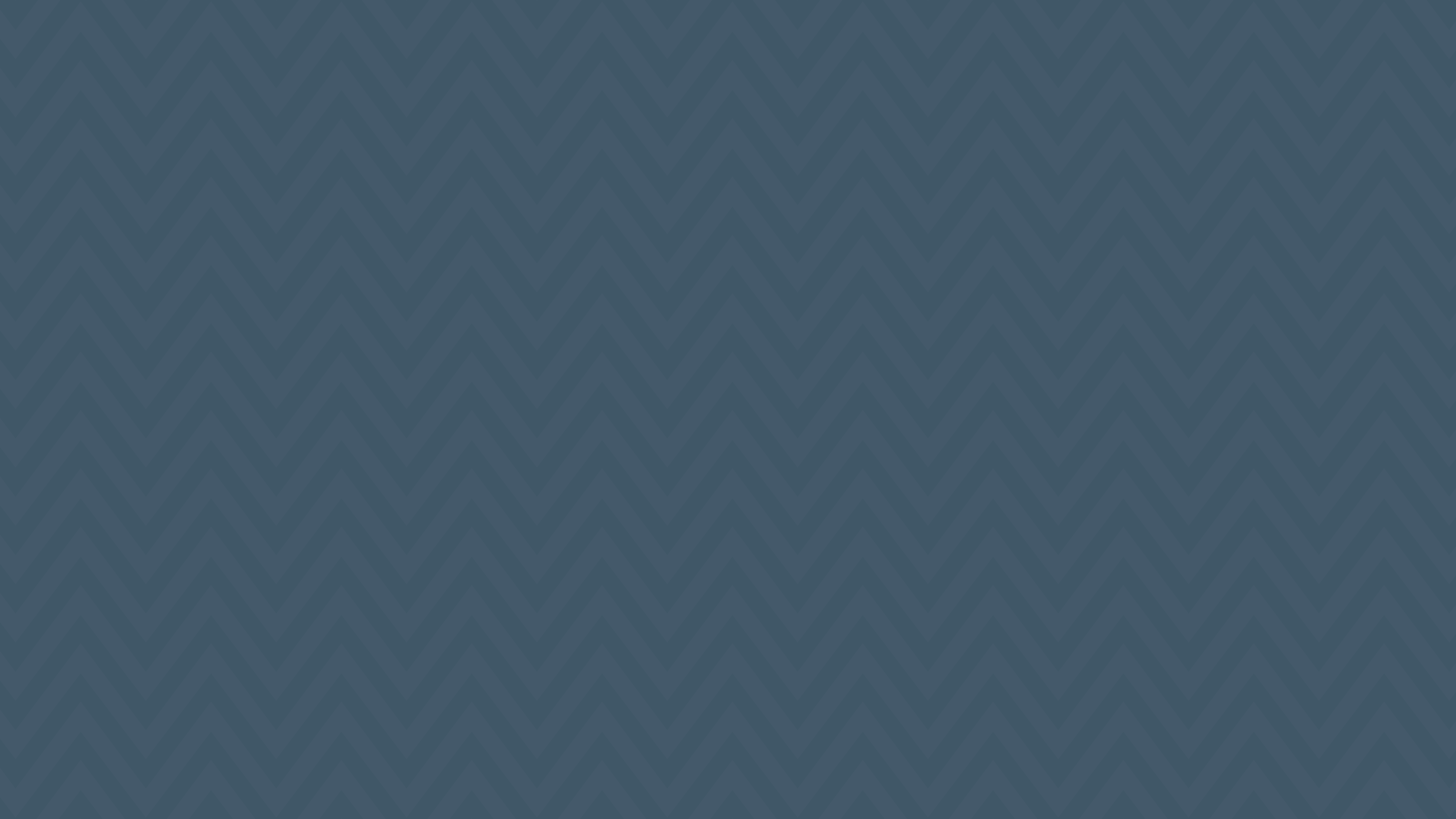 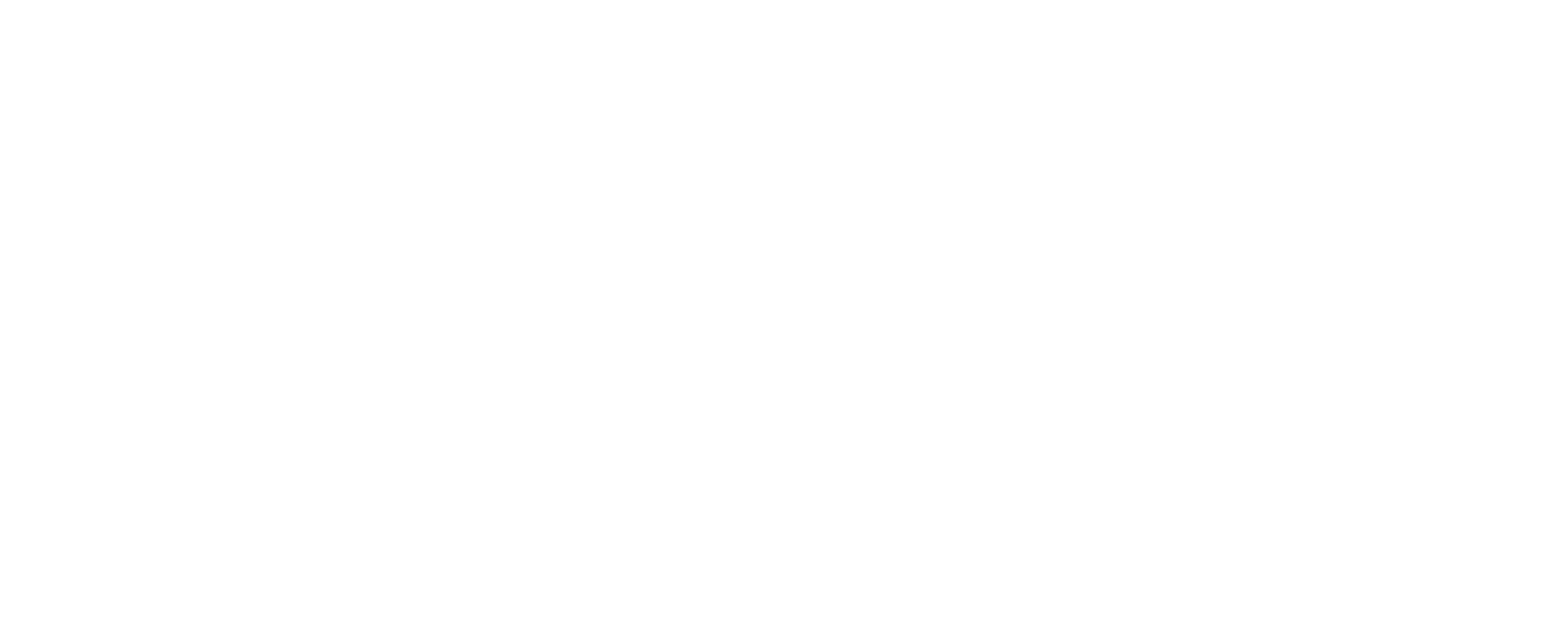 What are the key issues
Standard becomes ‘ready for delivery’
Component ‘v’ non-component certification
Difference
Timing 
Understanding
Staffing & Resources Demand
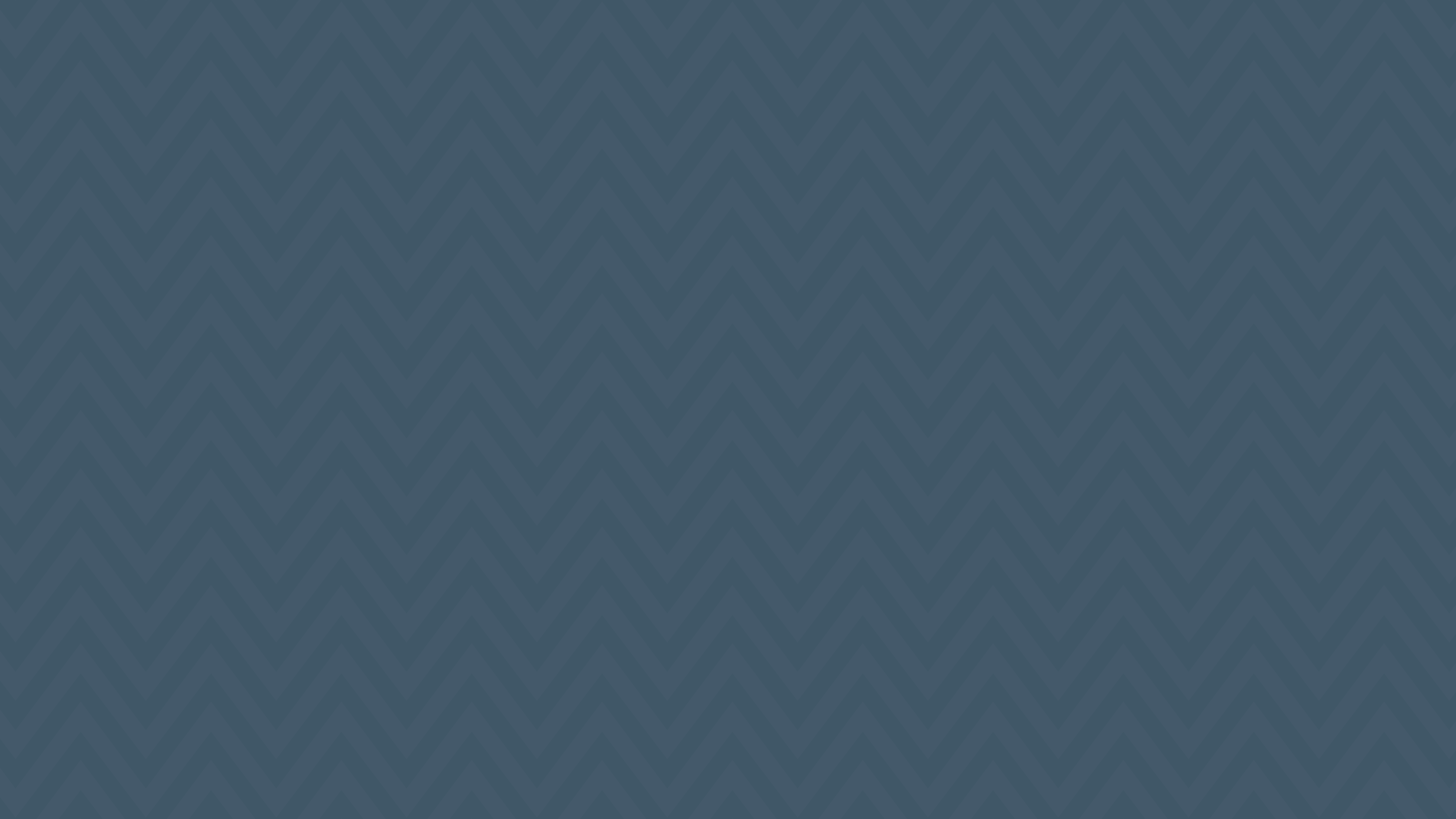 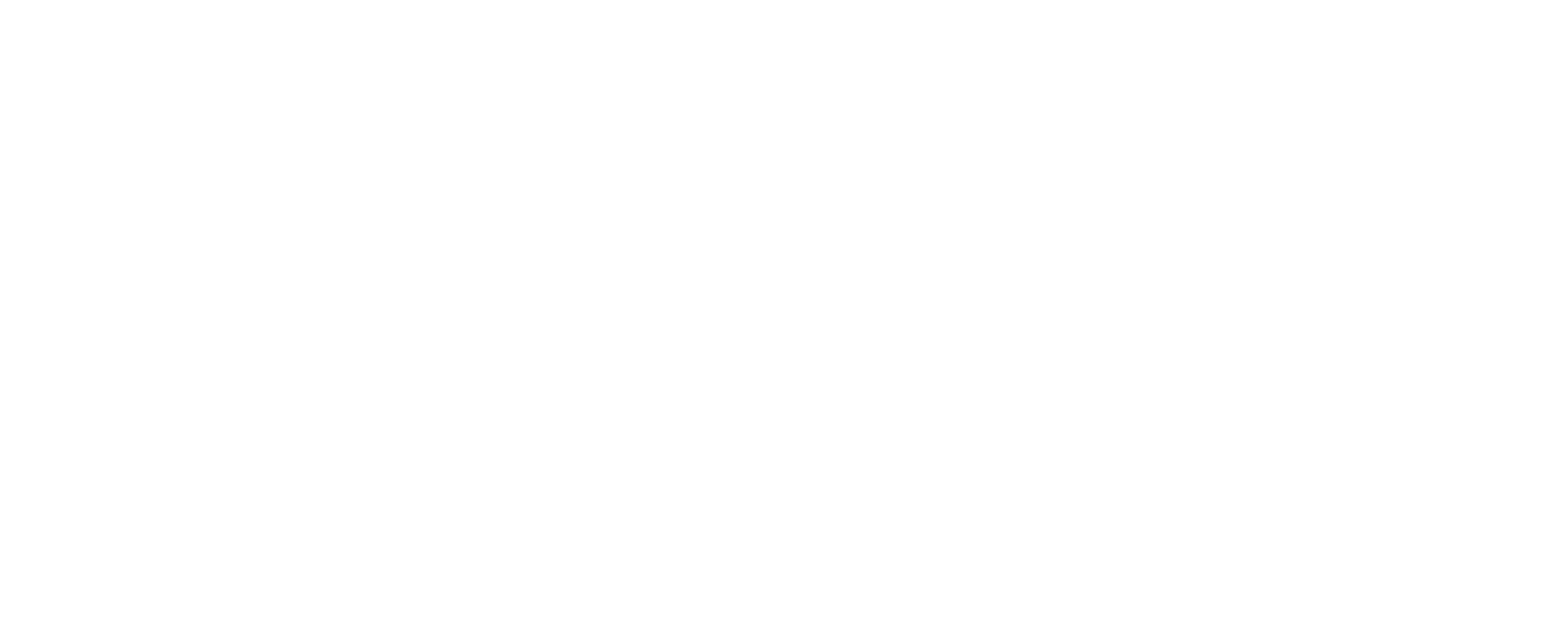 An Added complication - In principle end-point assessment organisation
On 28 June, ESFA announced a change to our end-point assessment (EPA) policy. 
From 1 October 2019, we will not fund apprentices to start on a new standard until an End-Point Assessment Organisation (EPAO) has given an ‘in principle’ commitment to deliver the EPA. 
The change in policy will give ESFA greater confidence there will be an EPAO on the register for every apprenticeship standard as quickly as possible and as soon as they will be needed.